Englishland
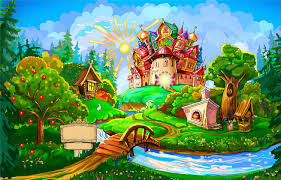 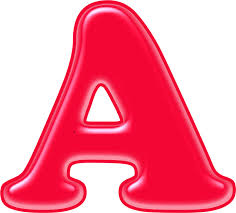 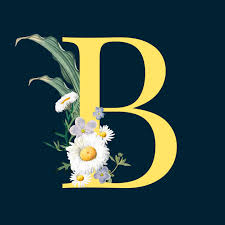 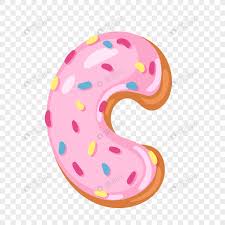 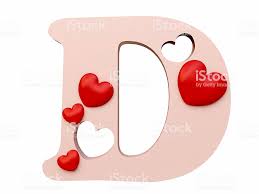 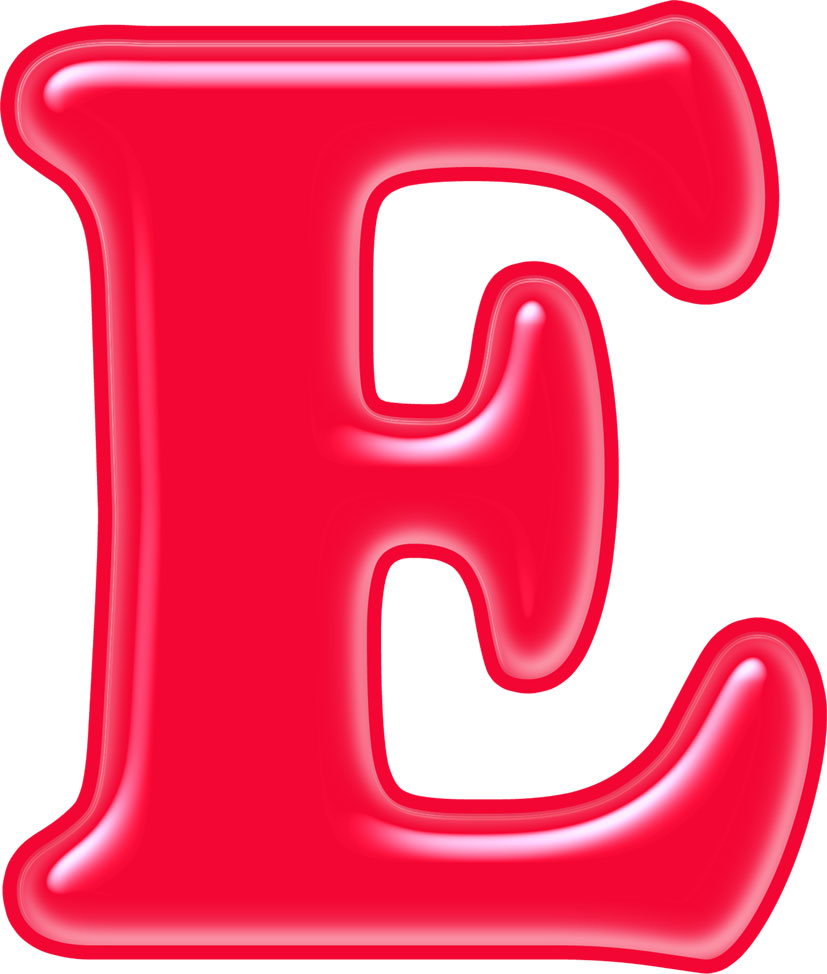 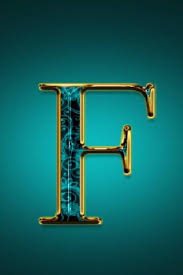 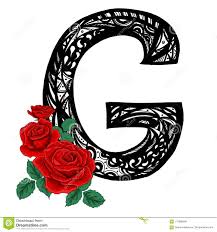 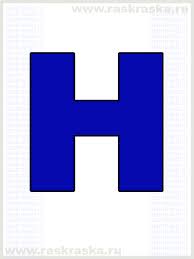 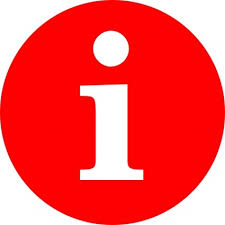 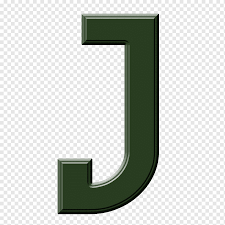 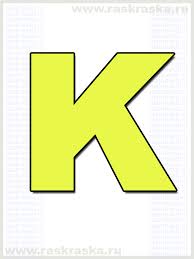 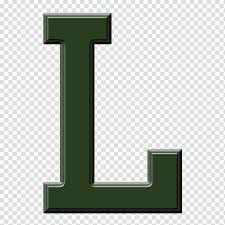 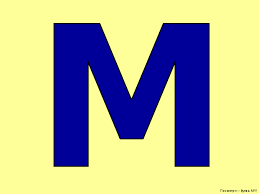 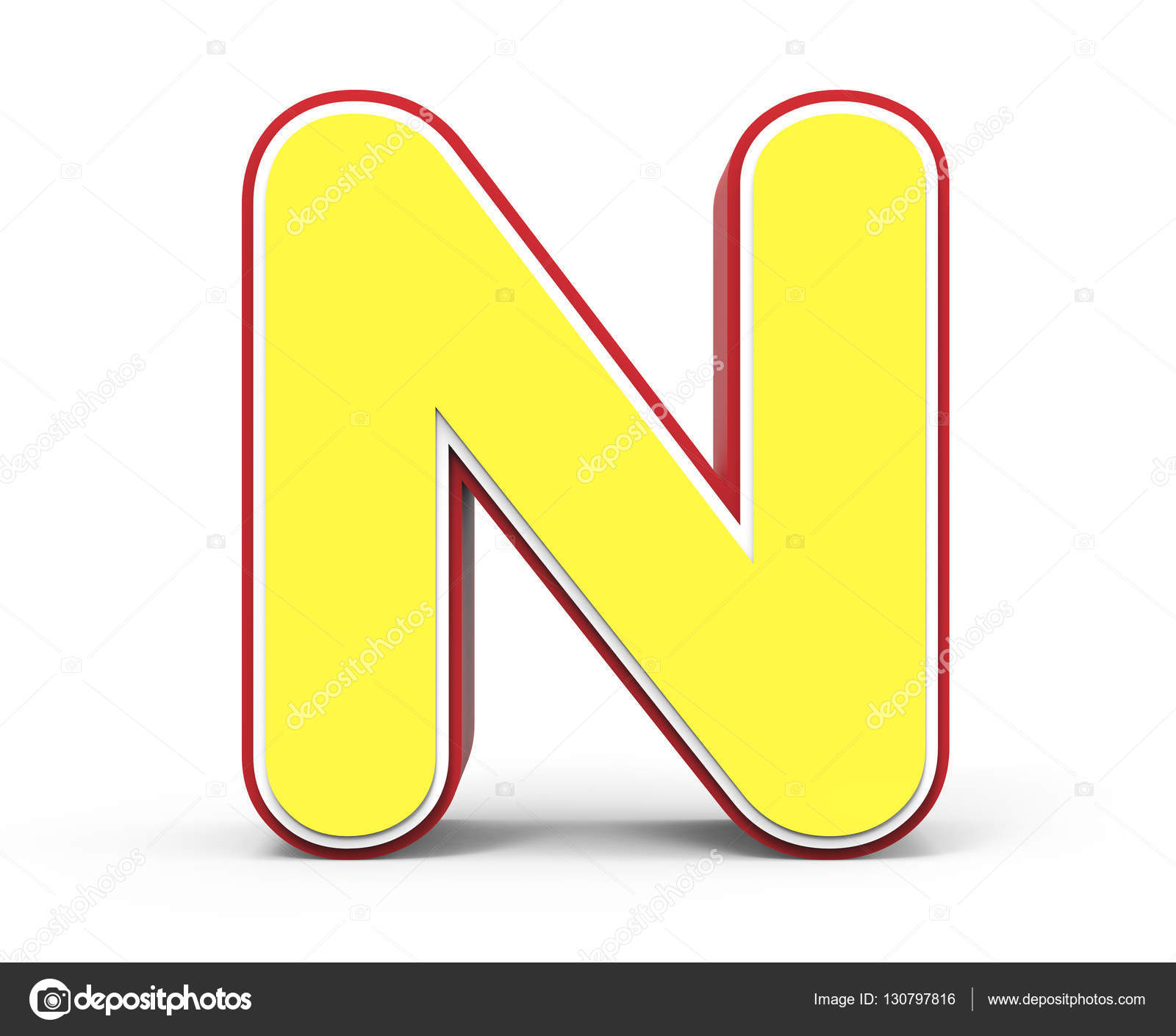 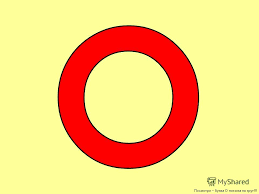 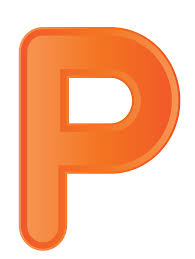 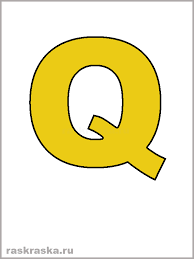 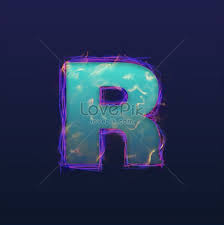 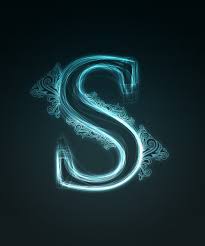 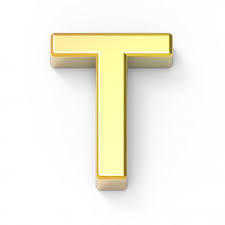 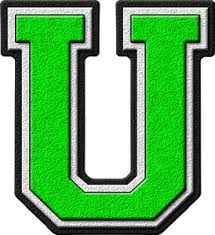 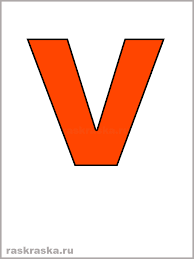 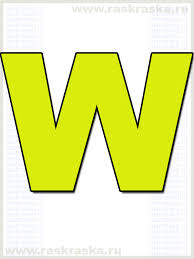 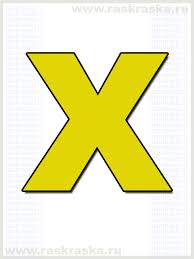 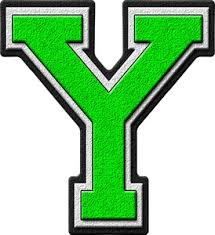 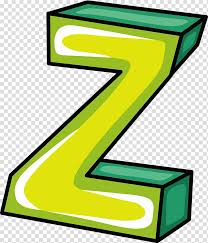 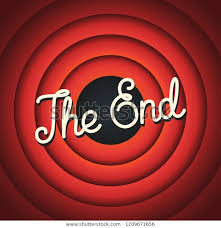